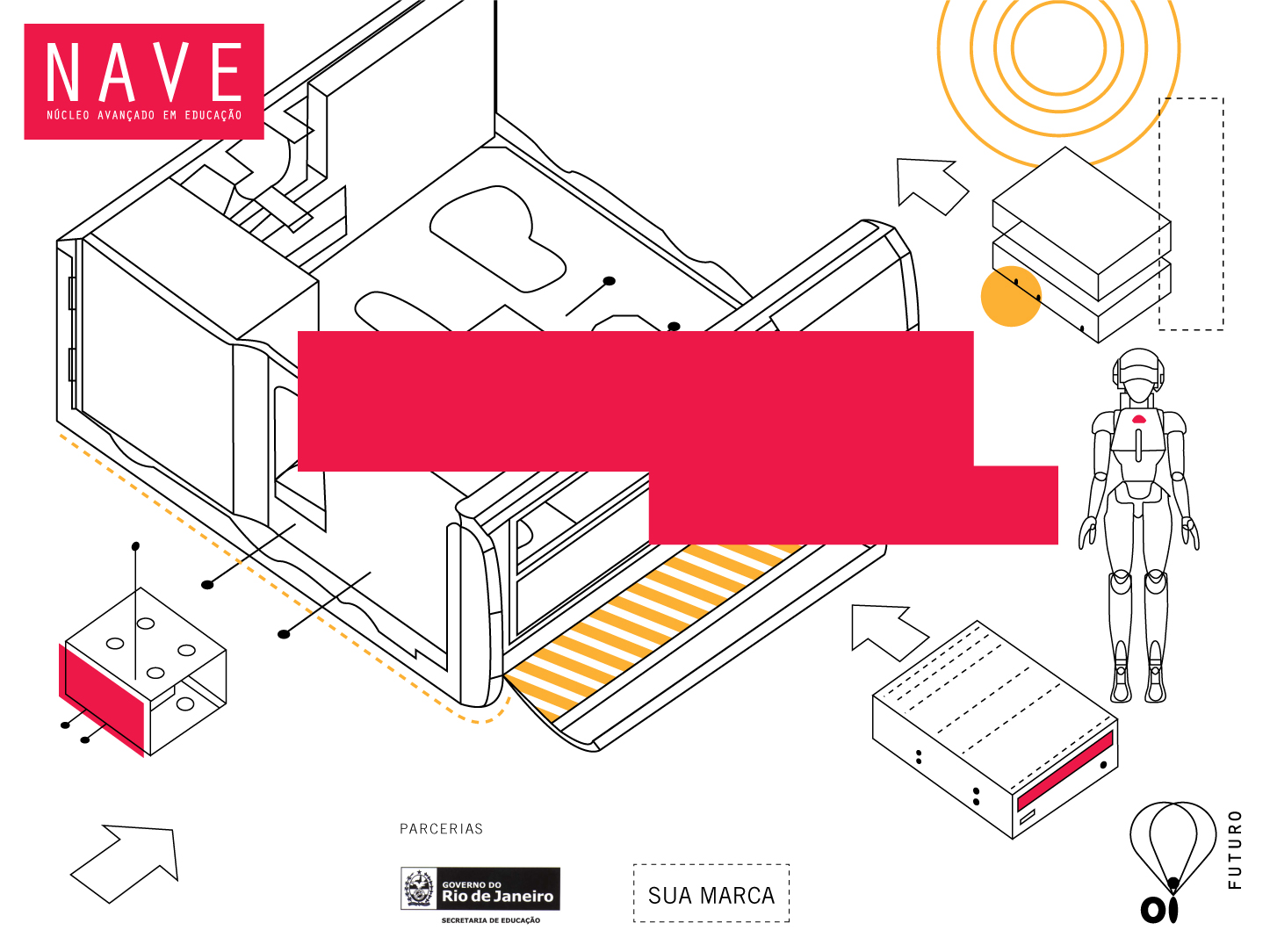 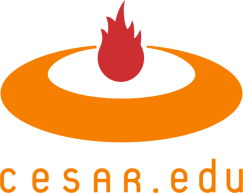 Programação de Jogos – Aula 16, 17, 18, 19 e 20
Pong: Adicionando barras e bola
Vamos agora aficionar as barras e a bola de nosso Pong. Para isso devemos criar uma outra unidade:
public static void TestGameSprites()
        {
            StartTest(
              delegate
              {
                  // Show lives
                  testGame.ShowLives();
                  // Ball in center
                  testGame.RenderBall();
                  // Render both paddles
                  testGame.RenderPaddles();
              });
        } // TestGameSprites()
Pong: Adicionando barras e bola
Em program.cs vamos executar este teste unitário no lugar do que estávamos testando até então:
//Game1.StartGame();
 //Game1.TestMenuSprites();
Game1.TestGameSprites();
ShowLives ()
public void ShowLives()
{
            // Left players lives
            RenderSprite(menuTexture, 2, 2, GameLivesRect);
            for (int num = 0; num < leftPlayerLives; num++)
                RenderSprite(gameTexture, 2 + GameLivesRect.Width + GameSmallBallRect.Width * num - 2, 9, GameSmallBallRect);
            // Right players lives
            int rightX = 1024 - GameLivesRect.Width - GameSmallBallRect.Width * 3 - 4;
            RenderSprite(menuTexture, rightX, 2, GameLivesRect);
            for (int num = 0; num < rightPlayerLives; num++)
                RenderSprite(gameTexture, rightX + GameLivesRect.Width + GameSmallBallRect.Width * num - 2, 9, GameSmallBallRect);
} // ShowLives()
RenderBall ()
public void RenderBall()
{
          RenderSprite(gameTexture,
            (int)((0.05f+0.9f*ballPosition.X)*1024) + GameBallRect.Width/2,
            (int)((0.02f+0.96f*ballPosition.Y)*768) +GameBallRect.Height/2,
            GameBallRect);
} // RenderBall()
RenderPaddles ()
public void RenderPaddles()
{
         RenderSprite(gameTexture,
           (int)(0.05f*1024)-GameRedPaddleRect.Width/2,
           (int)((0.06f+0.88f*leftPaddlePosition)*768) + GameRedPaddleRect.Height/2,
           GameRedPaddleRect);
         RenderSprite(gameTexture,
           (int)(0.95f*1024)-GameBluePaddleRect.Width/2,
           (int)((0.06f+0.88f*rightPaddlePosition)*768) + GameBluePaddleRect.Height/2,
           GameBluePaddleRect);
} // RenderPaddle(leftPaddle)
RenderSprite ()
Vamos adicionar dois novos métodos como sobrecarga chamado RenderSprite()
public void RenderSprite(Texture2D texture, int x, int y, Rectangle? sourceRect, Color color)
        {
            /// <summary>
            /// Render sprite
            /// </summary>
            RenderSprite(texture, new Rectangle(x, y, sourceRect.Value.Width, sourceRect.Value.Height), sourceRect, color);
        } // RenderSprite(texture, x, y)

        public void RenderSprite(Texture2D texture, int x, int y, Rectangle? sourceRect)
        {
            /// <summary>
            /// Render sprite
            /// </summary>
            RenderSprite(texture, new Rectangle(x, y, sourceRect.Value.Width, sourceRect.Value.Height), sourceRect, Color.White);
        } // RenderSprite(texture, x, y)
Novas variáveis
Apenas nos resta declarar mais algumas variáveis:
float leftPaddlePosition = 0.5f, rightPaddlePosition = 0.5f;
 Vector2 ballPosition = new Vector2(0.5f, 0.5f);
 Vector2 ballSpeedVector = new Vector2(0, 0);

 int leftPlayerLives = 3;
 int rightPlayerLives = 3;